МКОУ  «Каякентская  средняя общеобразовательная  школа №3»
ВИЗИТНАЯ КАРТОЧКА
СОЦИАЛЬНОГО ПЕДАГОГА
Камаловой Минажат 
Керимовны
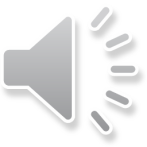 Адрес школы:Каякентский район, 
село Каякент  ул.Шихсаидова 65 а
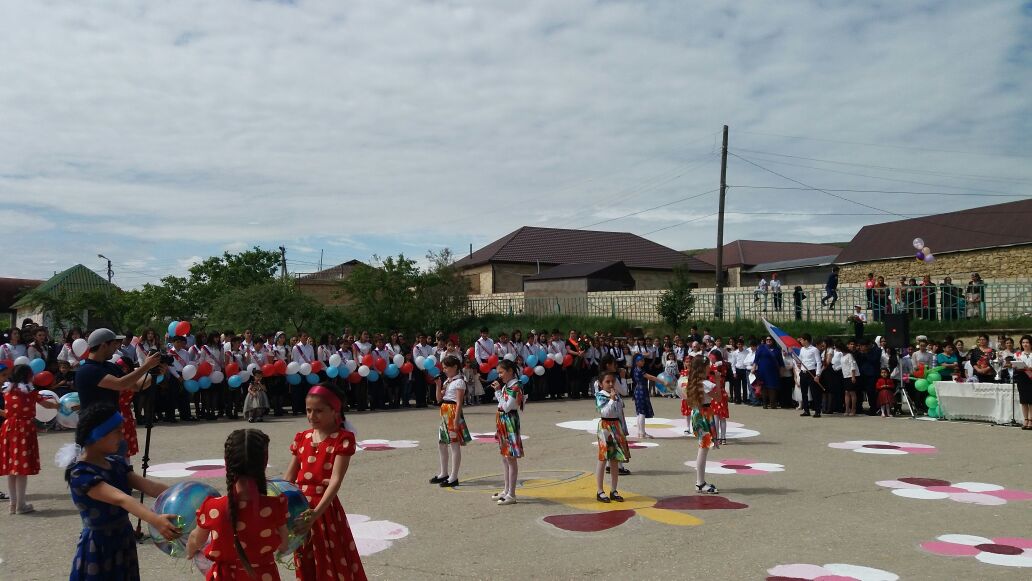 «Вы знаете, мне по-прежнему,
                   вериться,                                                        Что если останется жить Земля,                                     Высшим  достоинством 
            Человечества
Станут когда-нибудь учителя»
Р .Рожденственский
Давным- давно известно 
                  утверждение,
          Что, если кто родился, то
                     всегда
        В начале ночи в день его
                   рождения
      На небе загорается звезда.
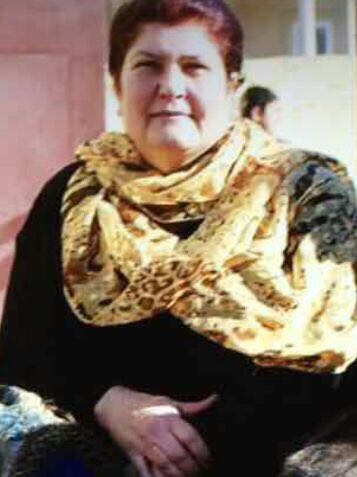 Моя звезда загорелась 29 сентября 1966 года.
Мне посчастливилось родиться в одном из красивейших мест на земле. Я родилась в Каякентском районе , в селе Каякент, где много красивых гор покрытых  соснами .
Работаю в МКОУ «Каякентская средняя общеобразовательная школа №3»С 1 сентября 2005 года.Имею соответствие  по данной должности.
Я – социальный педагог.
Закончила:
Дагестанский государственный педагогический институт.

Специальность - «Учитель русского языка и  
                                                                       литературы»

Общий стаж работы - 33 года

Педагогический стаж -  28 лет

В должности социального педагога - 12 лет
Мое педагогическое кредо:
Чужих детей не бывает.

                               Мое жизненное кредо:

                      Все мелочи пройдут- запомнятся основы,
                        И будут наши дни прекрасны и легки
                     Я всюду за собой таскаю лишь три слова.
                        Живу- Благодаря, Согласно, Вопреки
Главная моя педагогическая задача-
  Социальная защита здоровья, гражданских прав и
                           интересов школьников
В своей работе использую современные                                             
                  педагогические технологии:

    -Информационно- коммуникационные.
    -Личностно-ориентировочные.
    -Игровые технологии.
    -Технологию-сотрудничества.  
     -Здоровьесберегающие технологии.
     -Технологию сотрудничества.
Курсы  повышения квалификации
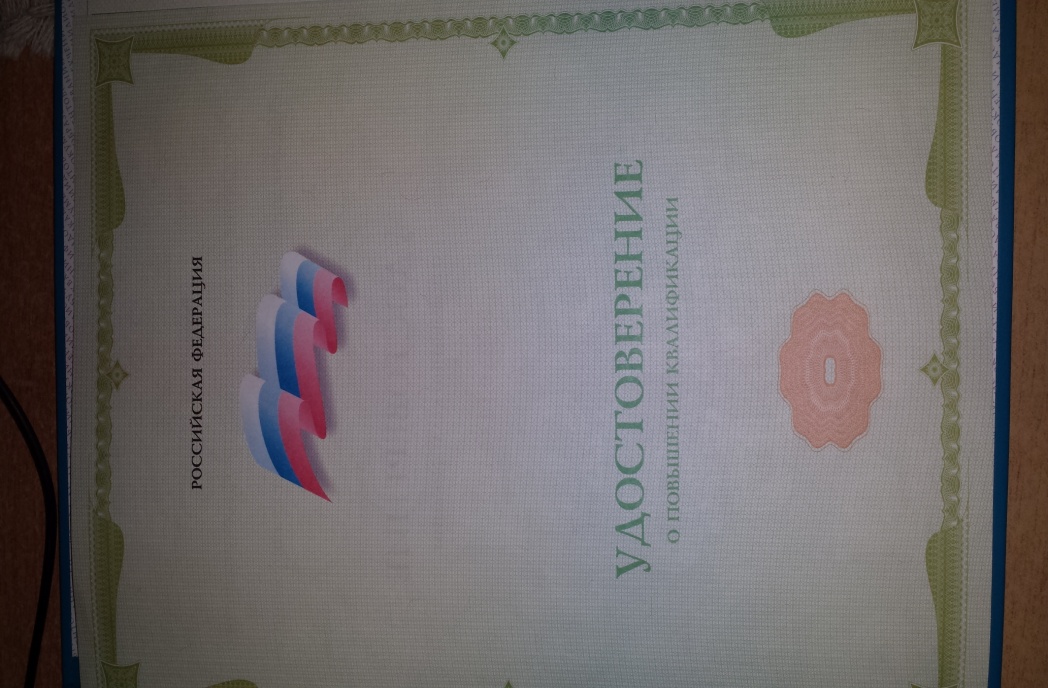 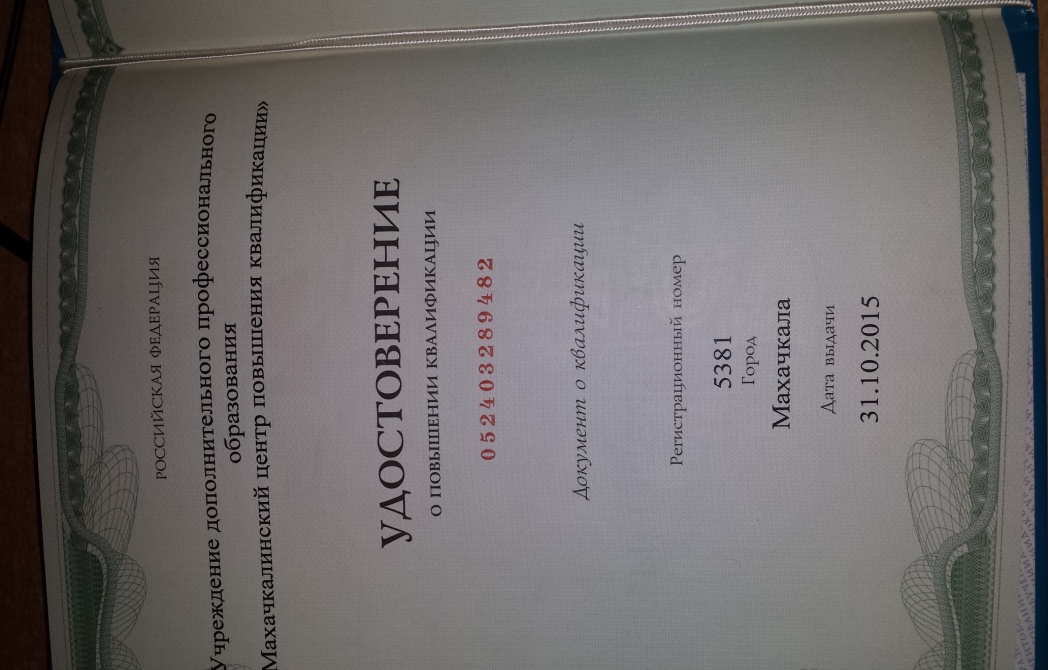 В воспитательной работе считаю главным:понимание ребенка(проникновение в его внутренний мир)признание ребенка(право быть самим собой)принятие ребенка(положительное к нему отношение)
Мероприятия,проводимые в школе.
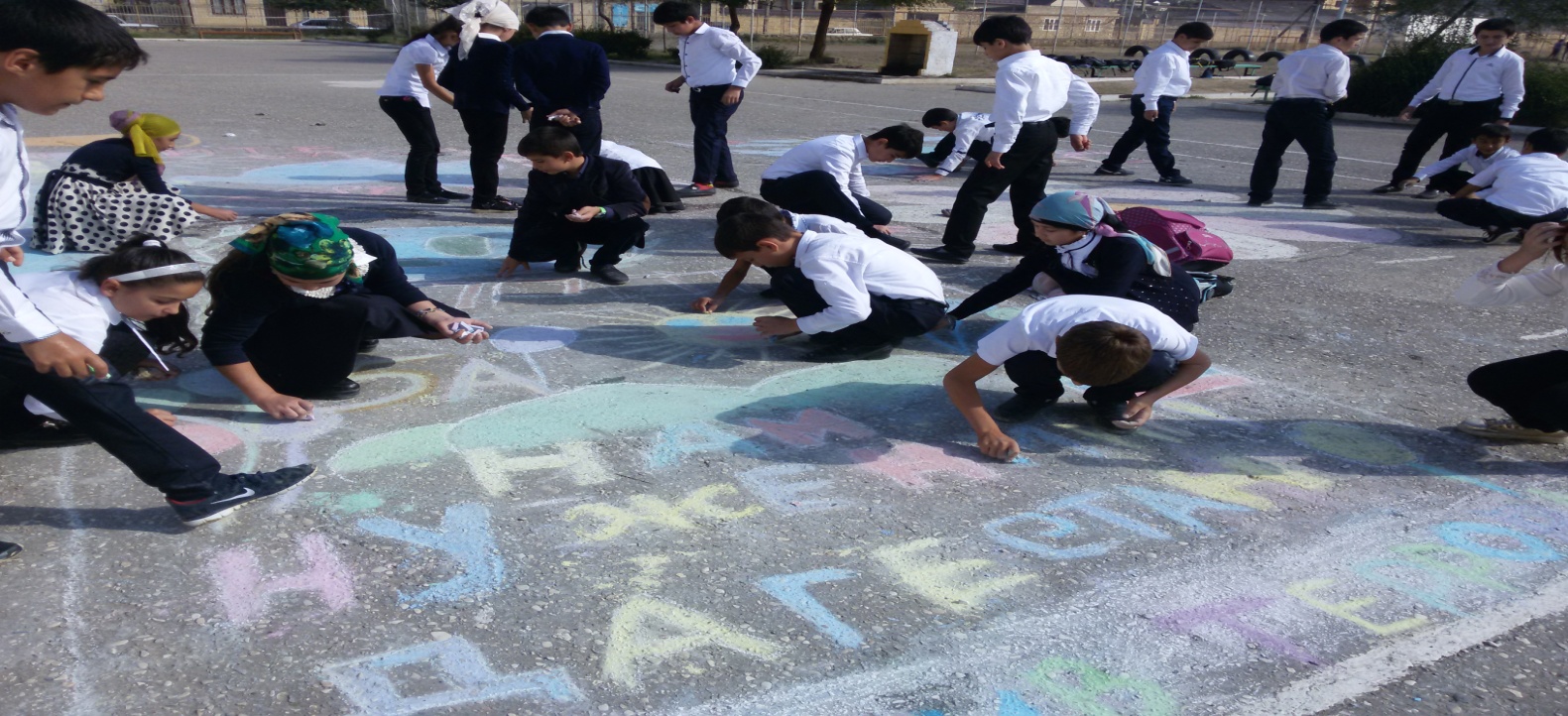 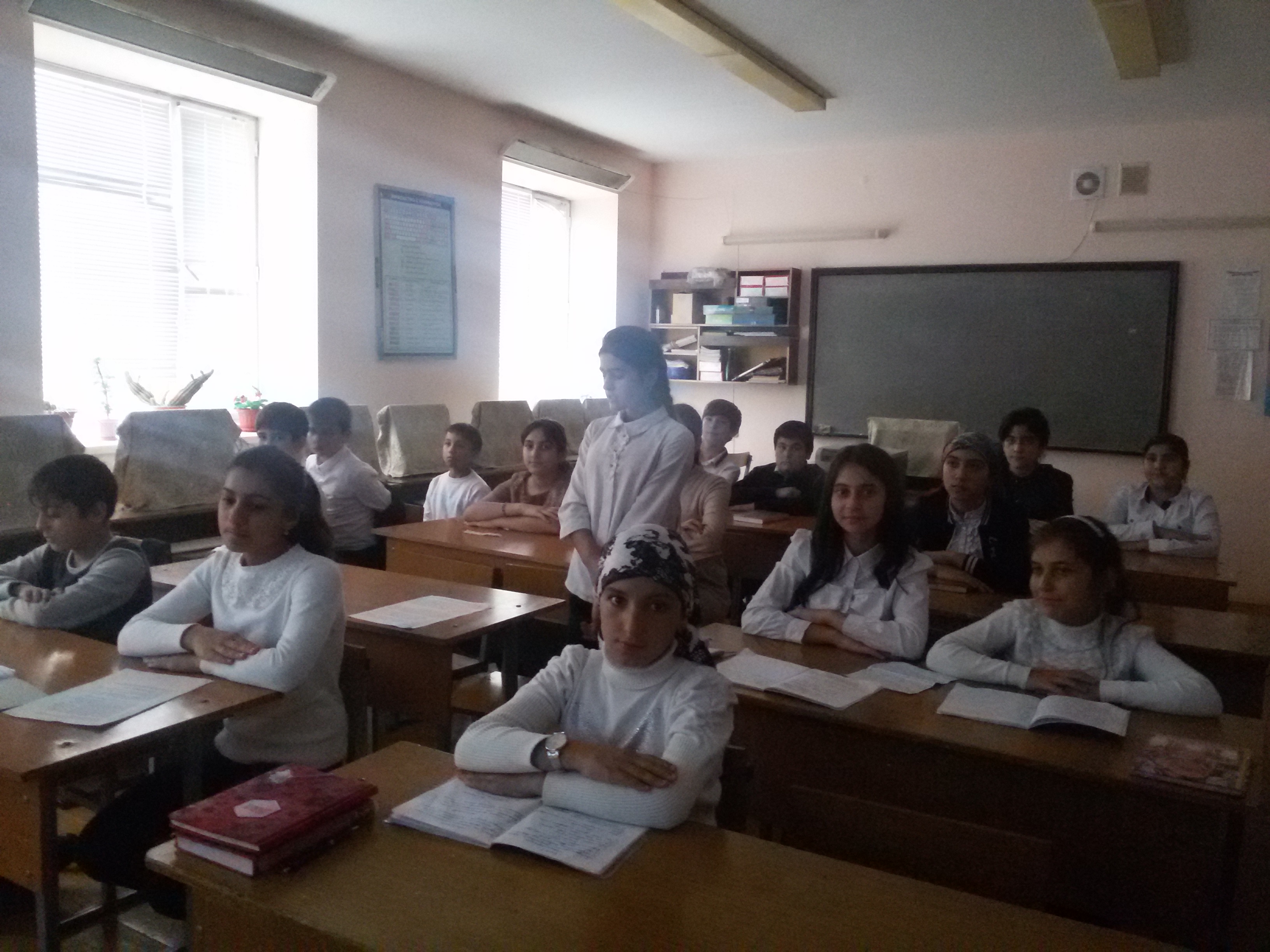 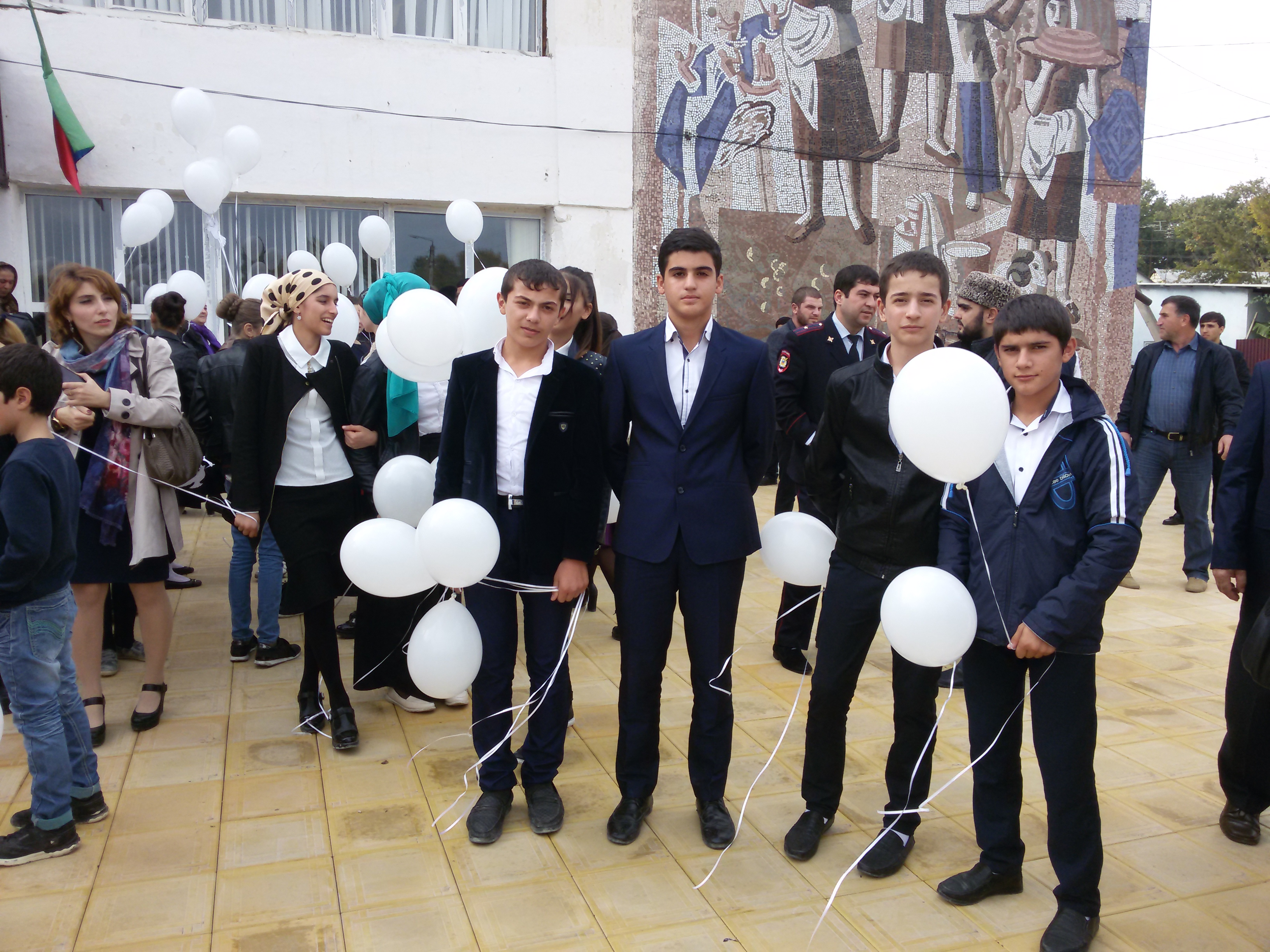 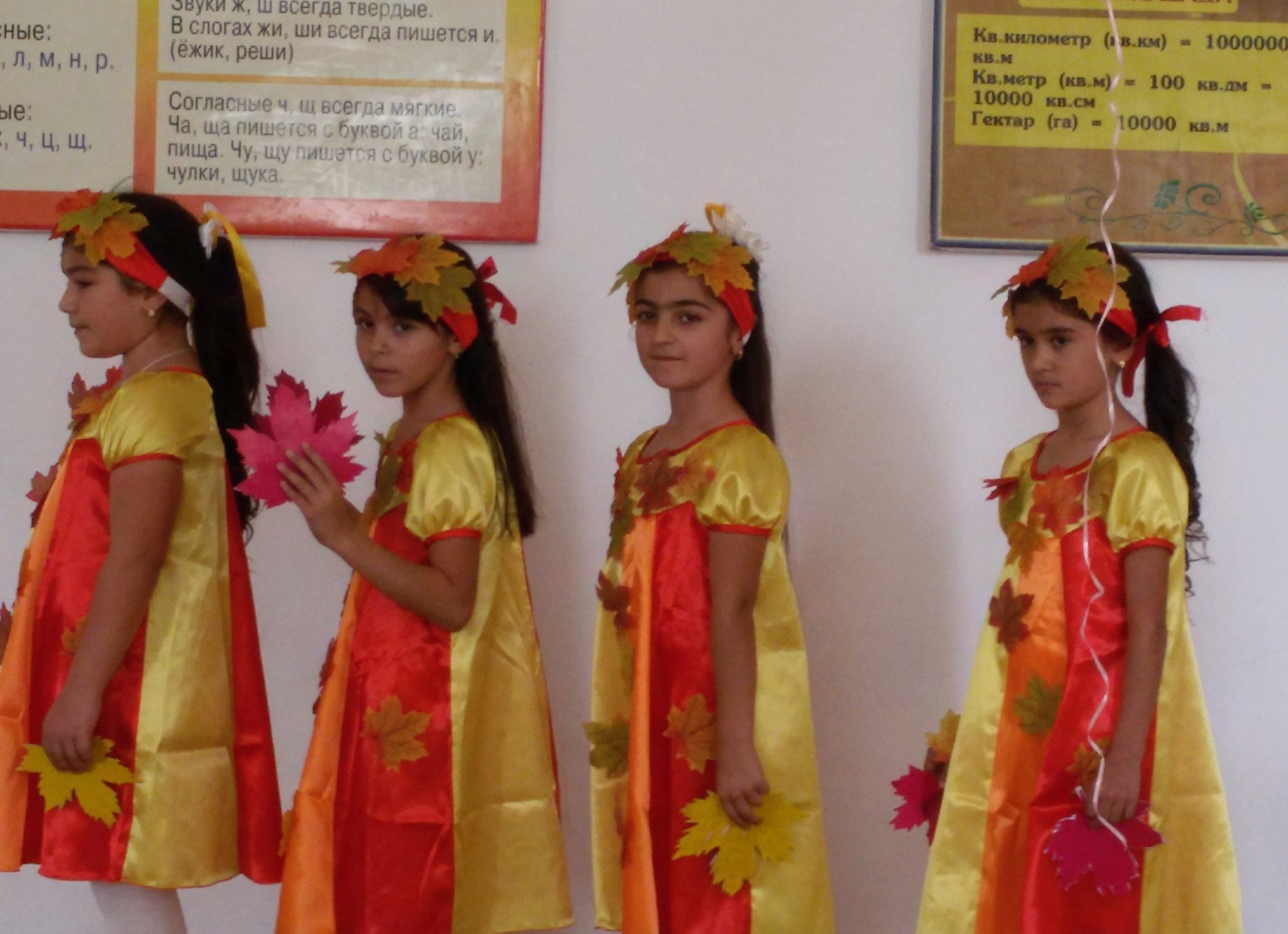 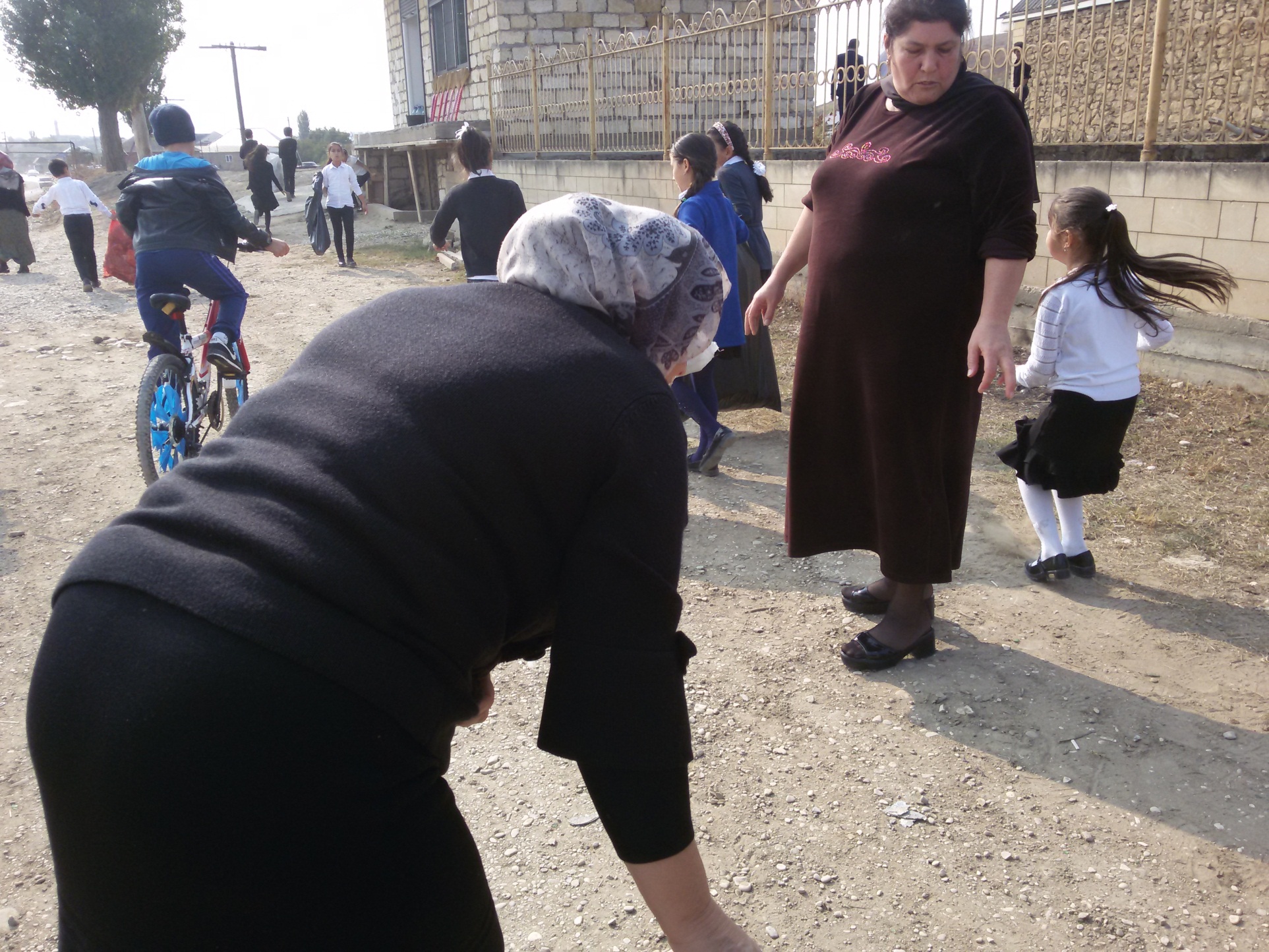 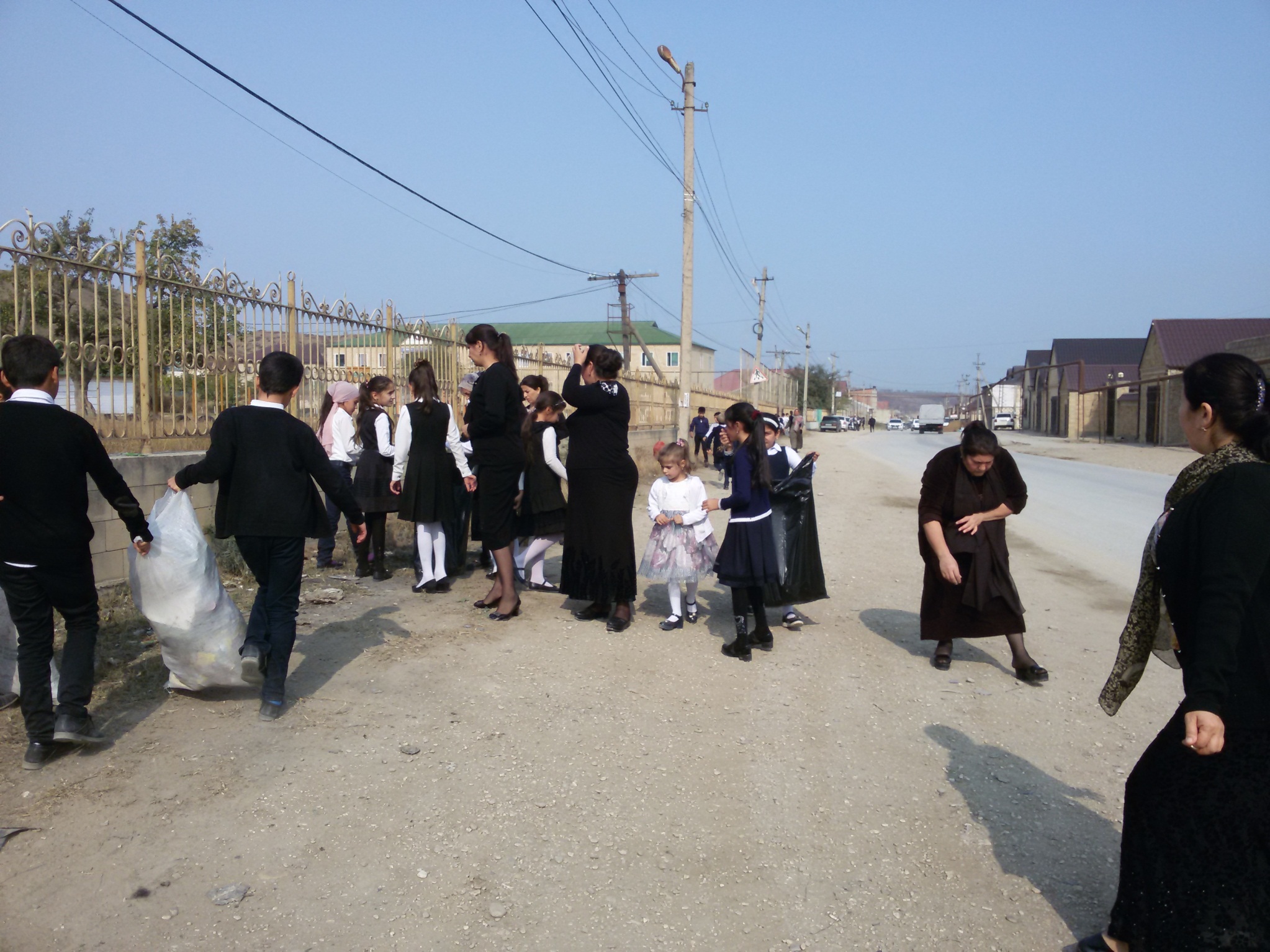 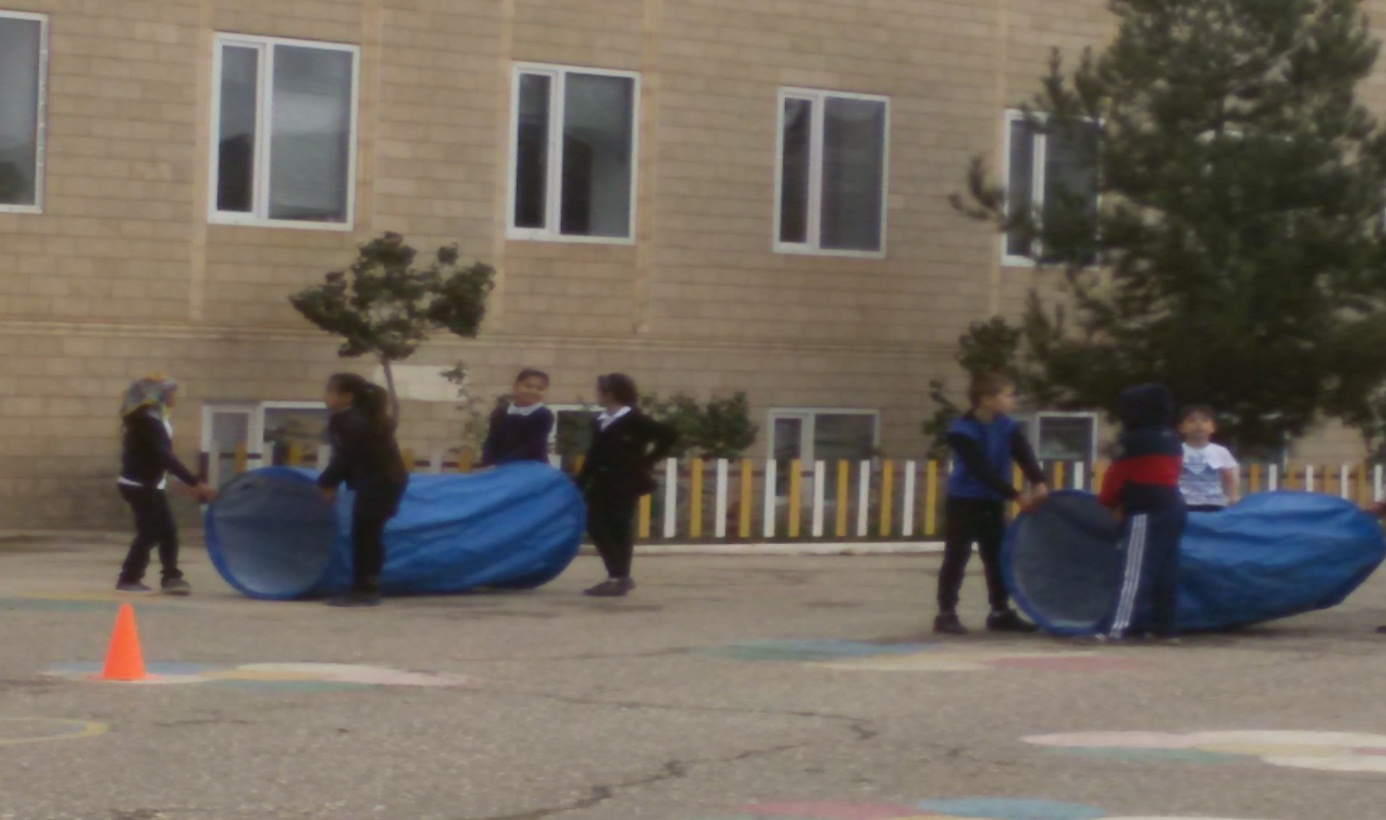 Кем  мы станем неизвестно-наши цели далеки,Мы дружны, как ноты в песне,Вот мои ученики.
Моя жизненная опора
У меня мой собственный дом, где я и живу с мужем и  мирное небо над головой.
     Моя жизненная опора моя семья. 
     Я благодарно судьбе, за то, что у меня  замечательные, добрые, внимательные дети.
     Больше всего меня радуют внуки. У меня их четыре. Источником вдохновения для меня в первую очередь является семья,      работа, а так же природа, которая окружает мое село Каякент, в котором я  проживаю уже на протяжении 50 лет
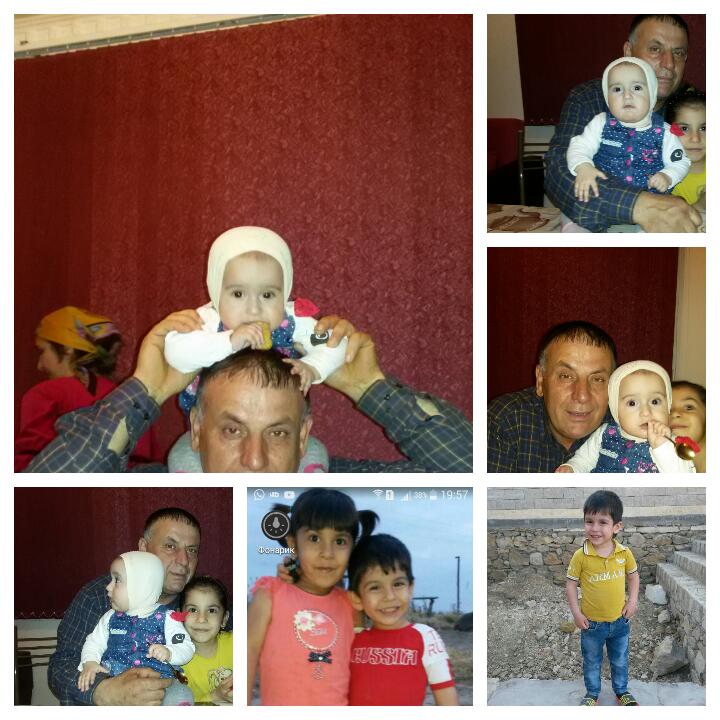 Я благодарна судьбе, за то,что у меня замечательные, добрые и внимательные дети.
Больше всего меня радуют мои внуки
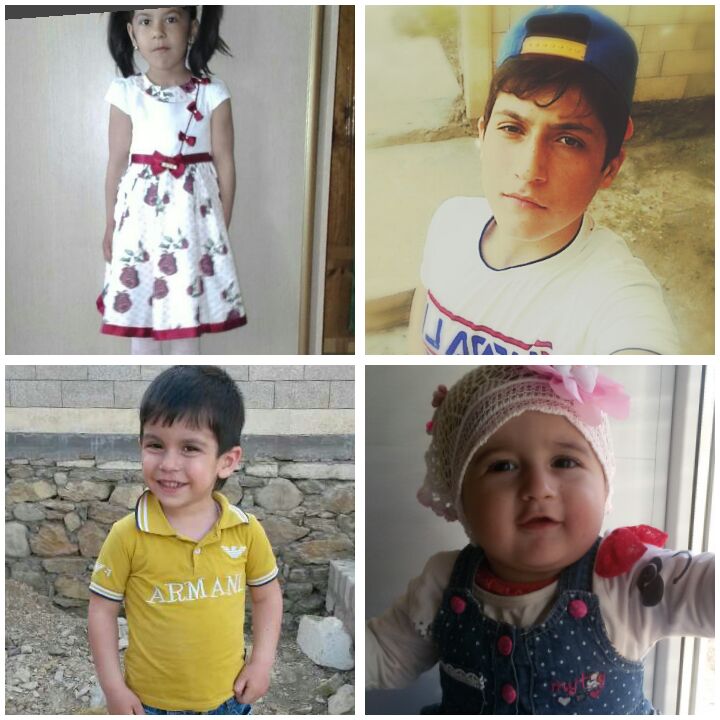 Компьютер.Люблю создавать презентации.Учусь работать на интерактивной доске-мне это очень нравиться.
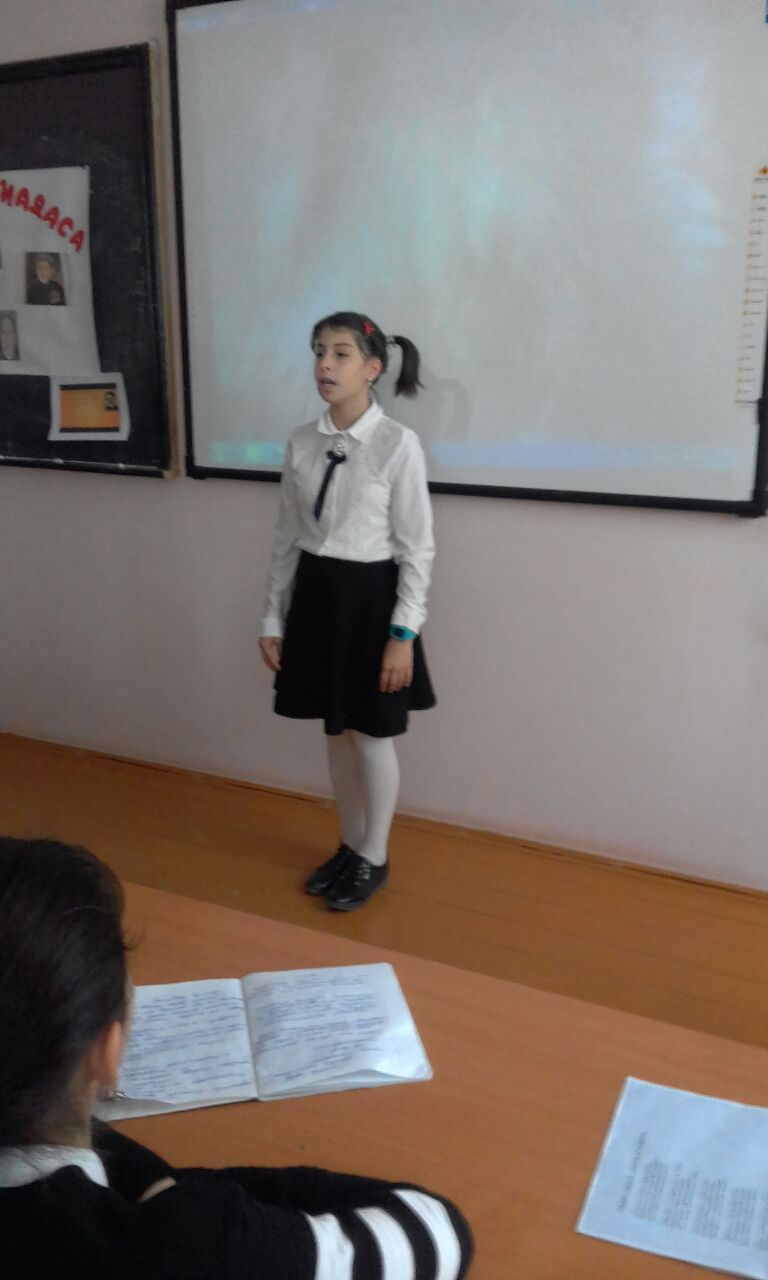 Чем могу поделиться:опытом работыпо правовому воспитанию;разработками мероприятий;материалами по внеклассной работе.
Чему хочу научиться:

Глубже изучать методику научно-                  исследовательской деятельности учащихся.
Повысить уровень ИКТ- компетентности.
Любовь к ребенку.
 Профессионализму.
 Взаимопониманию между   учителями, учениками и их родителями.
Креативности и признанию коллег.
Слагаемые моего педагогического счастья:-любовь к ребенку;-личное счастье;-профессионализм;-взаимопонимание между учителем, учениками и их родителями.
Счастлив тотпедагог, который нашел путь к сердцу ребенка!Счастлив тот ученик,  которомуоткрыто сердце педагога!
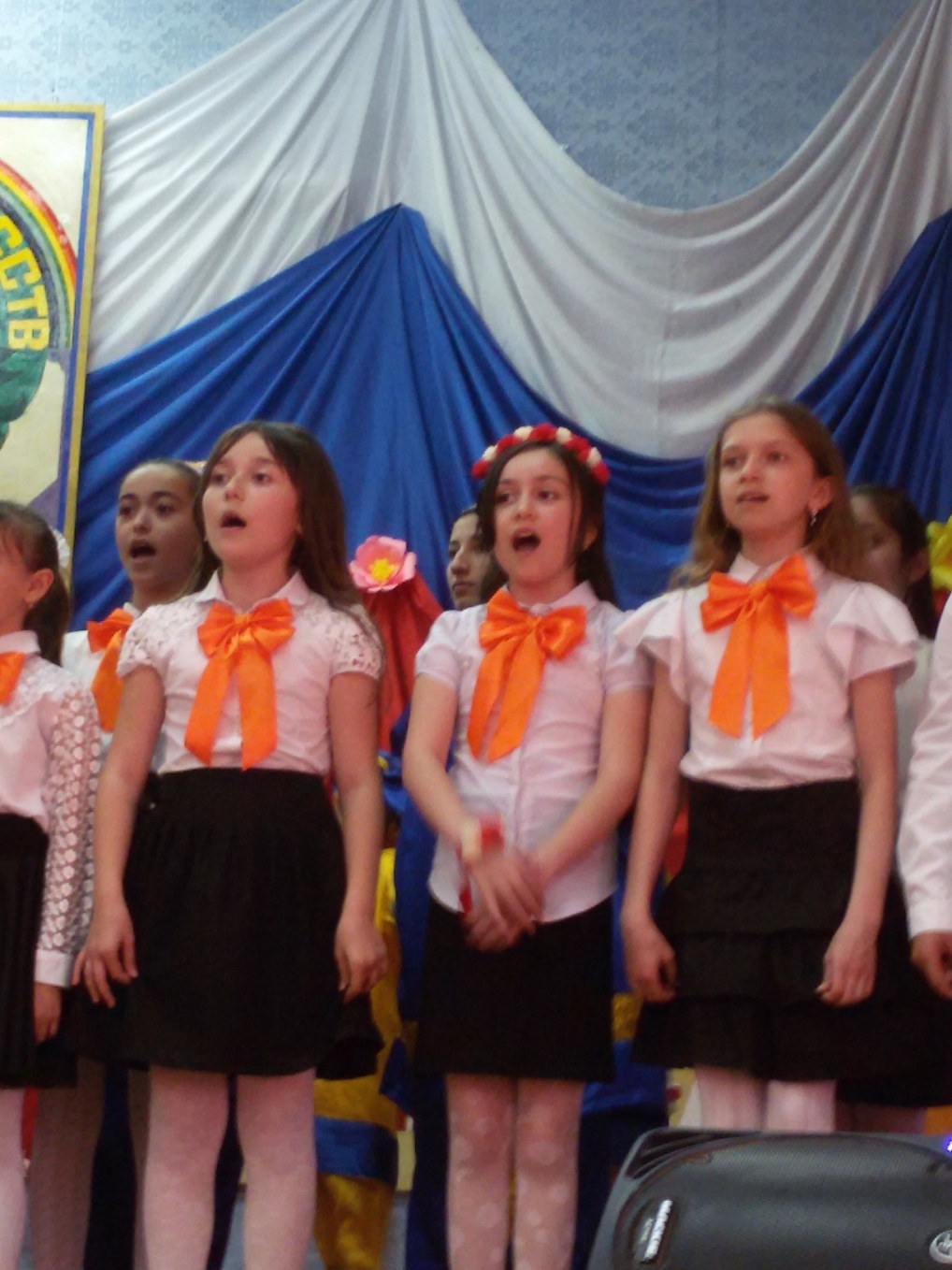 Признаюсь вам, не делая секрета, счастливейший педагог- это Я.
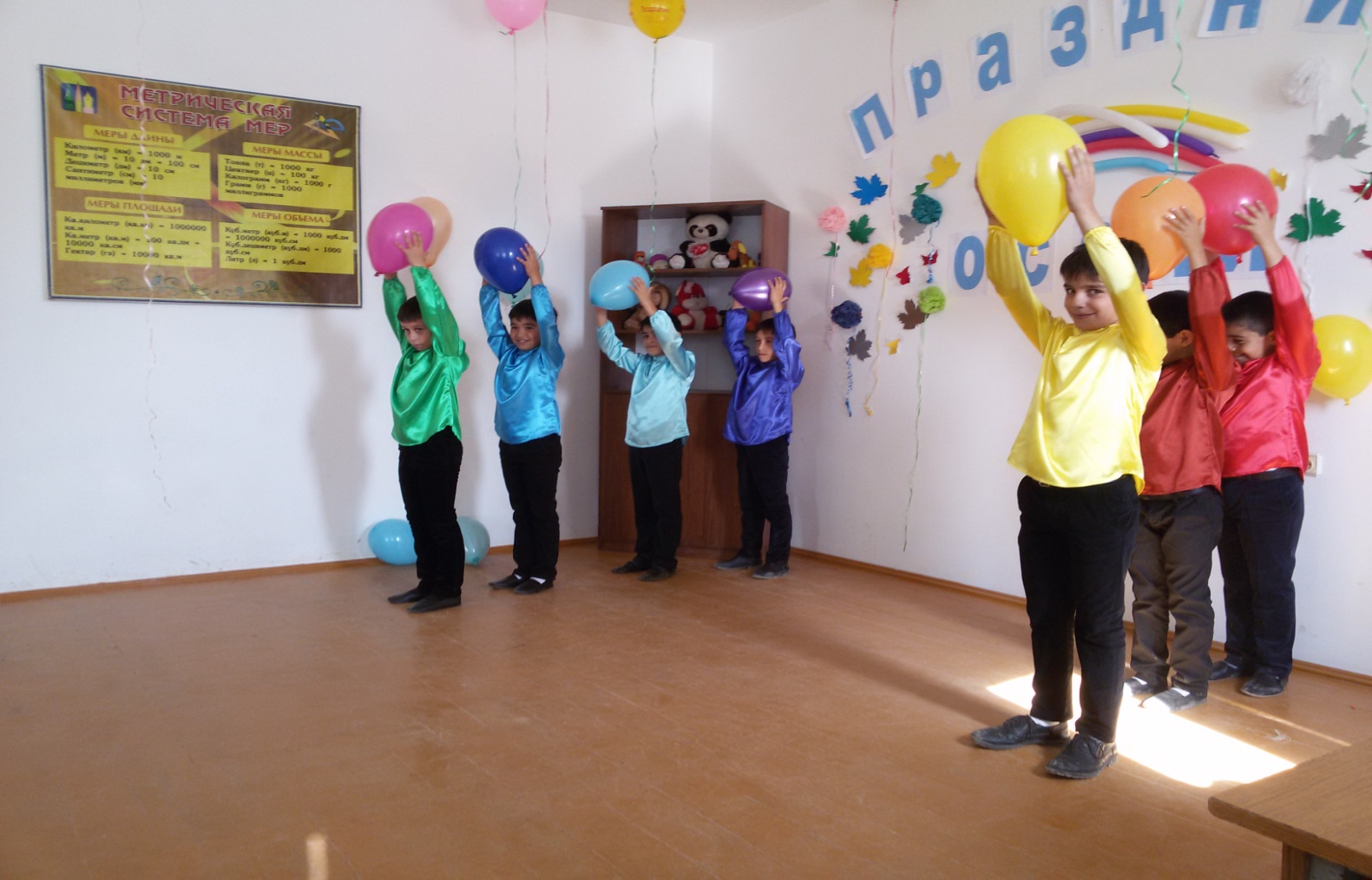 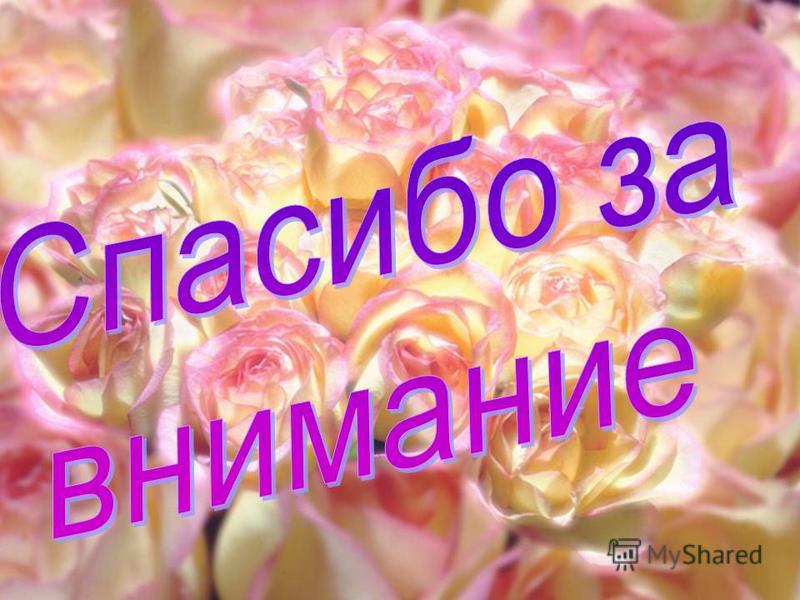